PORTUGUÊS7º ano
PROFESSORA CHRISTINA ALMEIDA
LIVRO  - PÁGINA 178
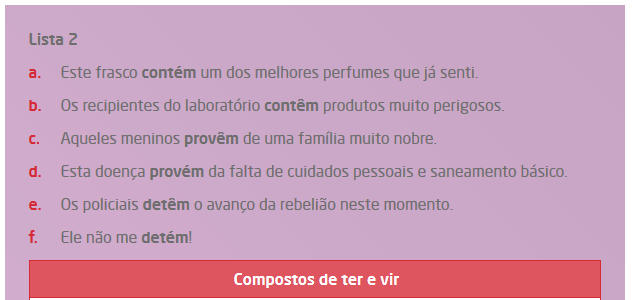 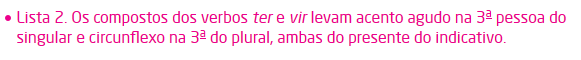 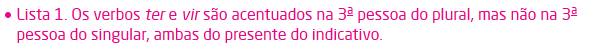 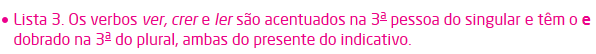 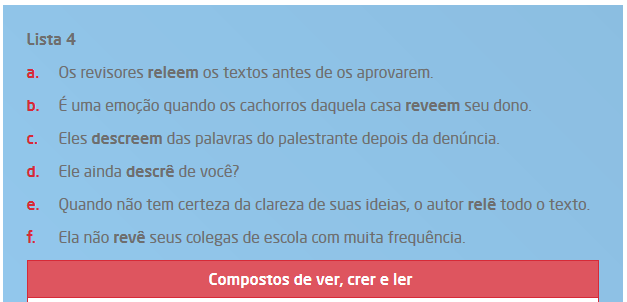 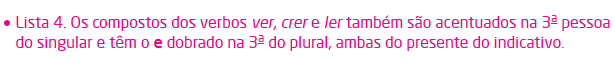 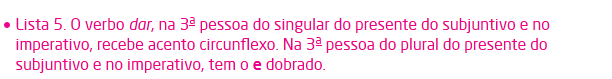 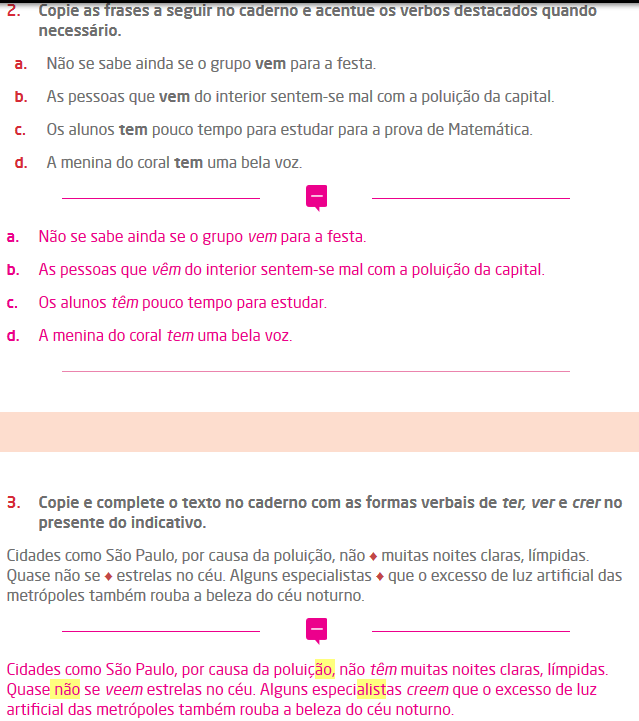 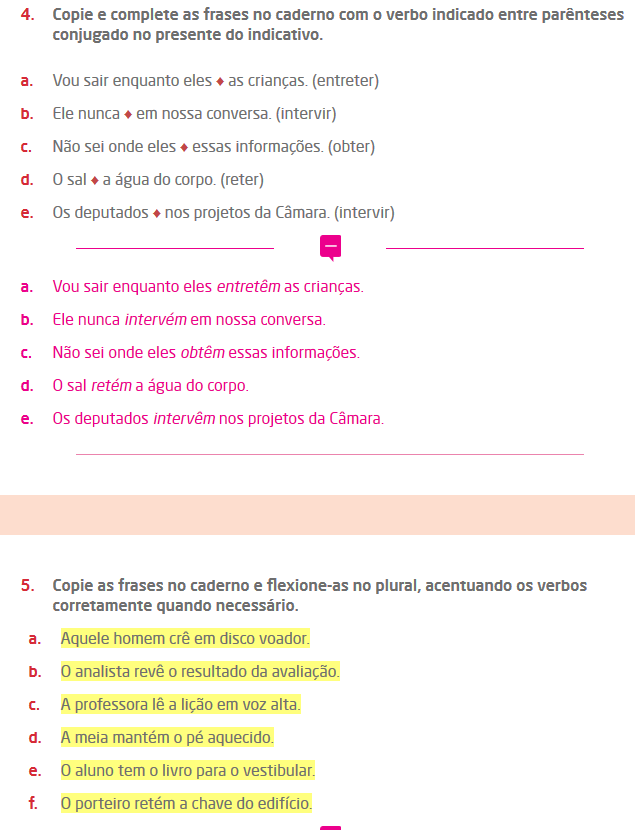 Página 179
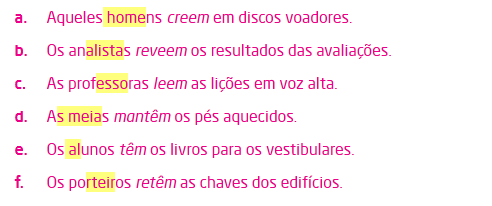 desafio
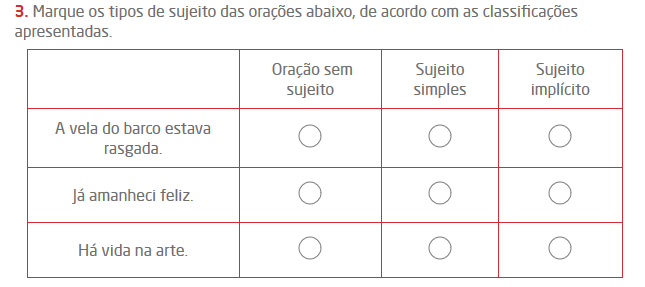 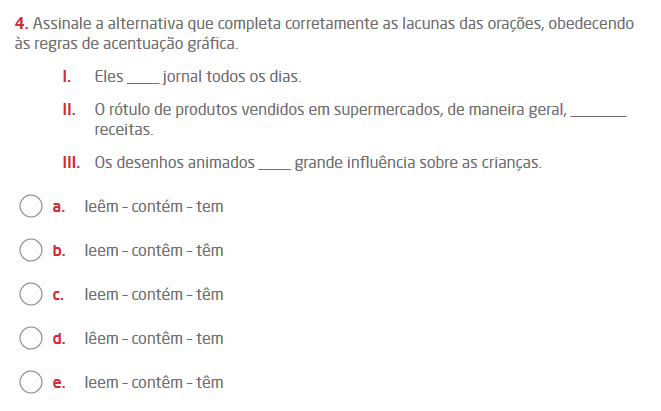 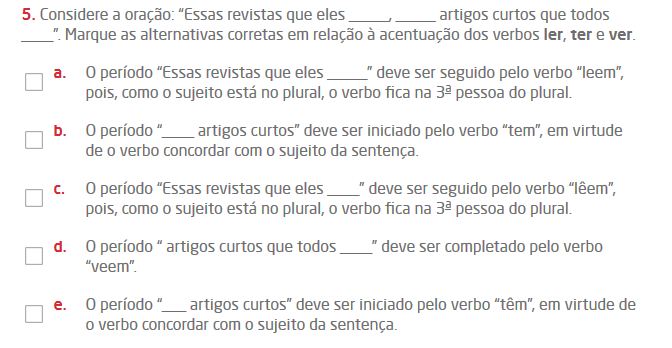